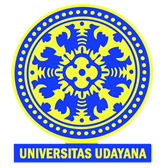 Model Konseptual
I Dewa Made Bayu Atmaja Darmawan,S.Kom.M.Cs.


PS. Teknik Informatika, Universitas Udayana
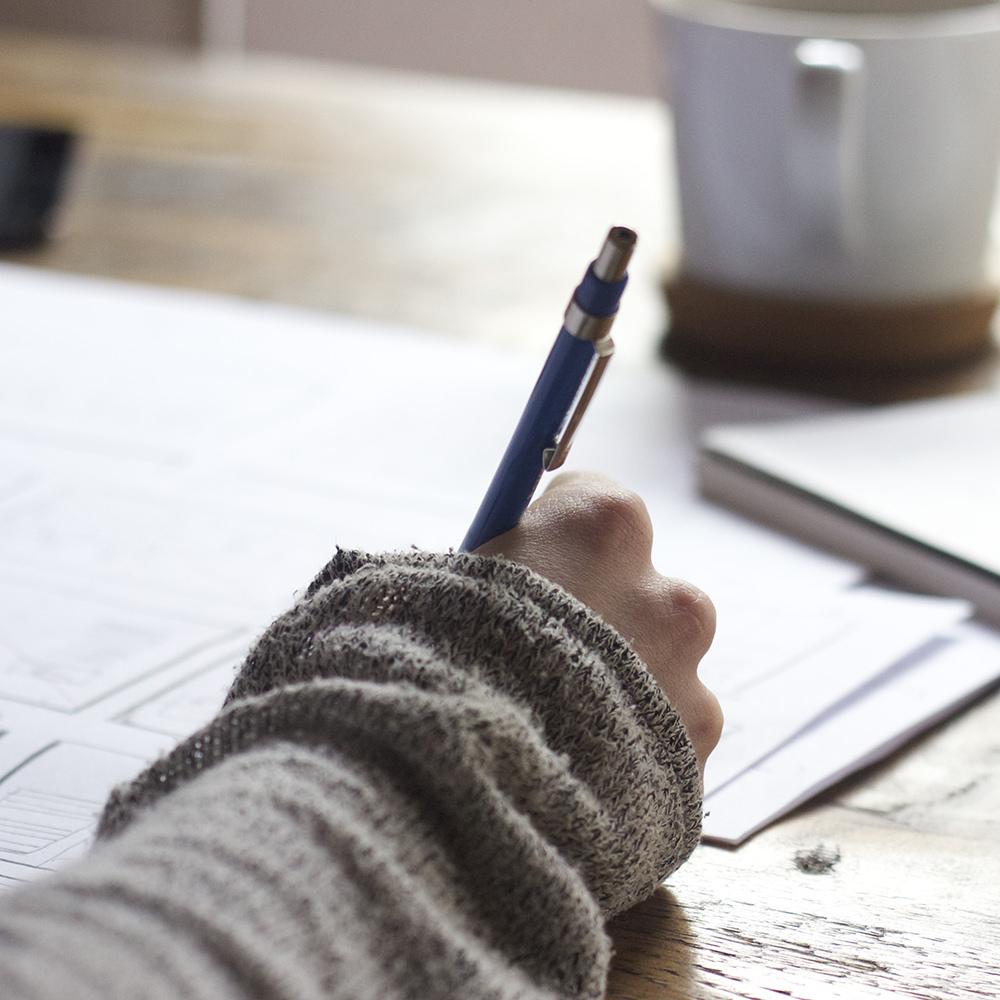 Sub Pokok Bahasan
Definisi Model Konseptual
 Requirements of the Conceptual Model
 Mengkomunikasikan Model Konseptual
2
Apa Itu Model Konseptual ? ? ?
3
Menurut Zeigler (1947),  ada empat istilah yang dapat mendefinisikan
model konseptual :
Real System 
Experimental System 
Base Model
Lumped Model
4
Definisi
Adalah deskripsi spesifik non – perangkat lunak dari model simulasi  yang akan dikembangkan menjelaskan tujuan, input, output, konten asumsi dan penyederhanaan model.
5
Dua Fitur Utama
- Pertama, secara khusus mengidentifikasi kemerdekaan dari model konseptual dari perangkat lunak di mana simulasi akan dikembangkan.
- Fitur kedua adalah bahwa definisi tersebut menguraikan komponen kunci dari konseptual model, yaitu tujuan, input,output, content, asumsi, dan simplification
6
Content of the model harus dideskripsikan dalam dua dimensi (Robinson 1994) :
Ruang Lingkup Model
The Level Of Detail
7
Requirements of the Conceptual Model
Four requirements of a conceptual model
Validity
Credibility
Utility
Feasibility
9
Keep the model simple
Menurut Robinson (1994) perlunya kesederhanaan dalam pemodelan dapat dilihat pada grafik dibawah
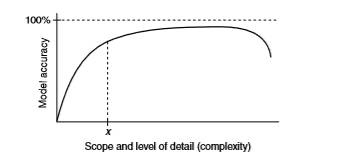 Diagram diatas menunjukkan aturan yang khusus dengan perbandingan  80 / 20, yaitu, 80% dari akurasi diperoleh dari hanya 20% dari kompleksitas (titik x)
10
Dalam sebuah diskusi tentang masalah kesederhanaan, Ward (1989) membuat perbedaan yang berguna antara :
Constructive implicity
Tranparency
11
Mengkomunikasikan Model Konseptual
Simulasi Spesifikasi Proyek
Menyatakan Model Konseptual
Simulasi Spesifikasi Proyek
Bagian – bagian dalam mendeskripsikan spesifikasi proyek:

Latar belakang dari suatu permasalahan (Bagian 6.2.1)
Tujuan dilakukannya studi simulasi (Bagian 6.2.2)
Keuntungan yang diharapkan (Bagian 1.3.2)
Model konseptual: input, output, konten (ruang lingkup dan tingkat detail), asumsi dan penyederhanaan (Chapter 6)
Eksperimen: skenario yang harus dipertimbangkan (Chapter 10)
Data requirements: data yang diperlukan, kapan diperlukan, pengumpulan data (Bagian 7.2).
Time-scale and milestones (Bagian 4.3).
Estimasi biaya (Bagian 4.6).
Simulasi Spesifikasi Proyek (Lanj.)
Alasan spesifikasi dapat berubah selama studi simulasi:

Hal yang tidak dicantumkan dalam spesifikasi
Terjadinya perubahan pada dunia nyata
Peningkatan pemahaman simulasi atas klien
Identifikasi masalah baru melalui pengembangan dan penggunaan model simulasi
Merepresentasikan Model Konseptual
Ada empat metode untuk merepresentasikan model konseptual:

Component list 
Process flow diagram 
Logic flow diagram 
Activity cycle diagram
Merepresentasikan Model Konseptual (Lanj.)
Component list
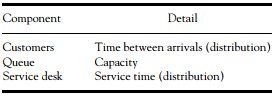 Merepresentasikan Model Konseptual (Lanj.)
Process flow diagram
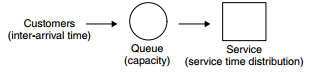 Merepresentasikan Model Konseptual (Lanj.)
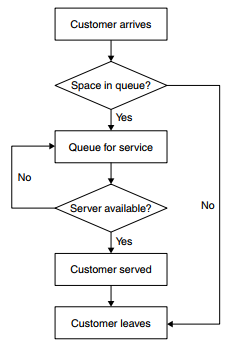 Logic flow diagram
Merepresentasikan Model Konseptual (Lanj.)
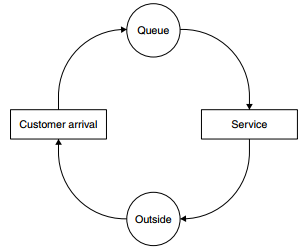 Activity cycle diagram
TERIMA KASIH!!!
20